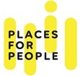 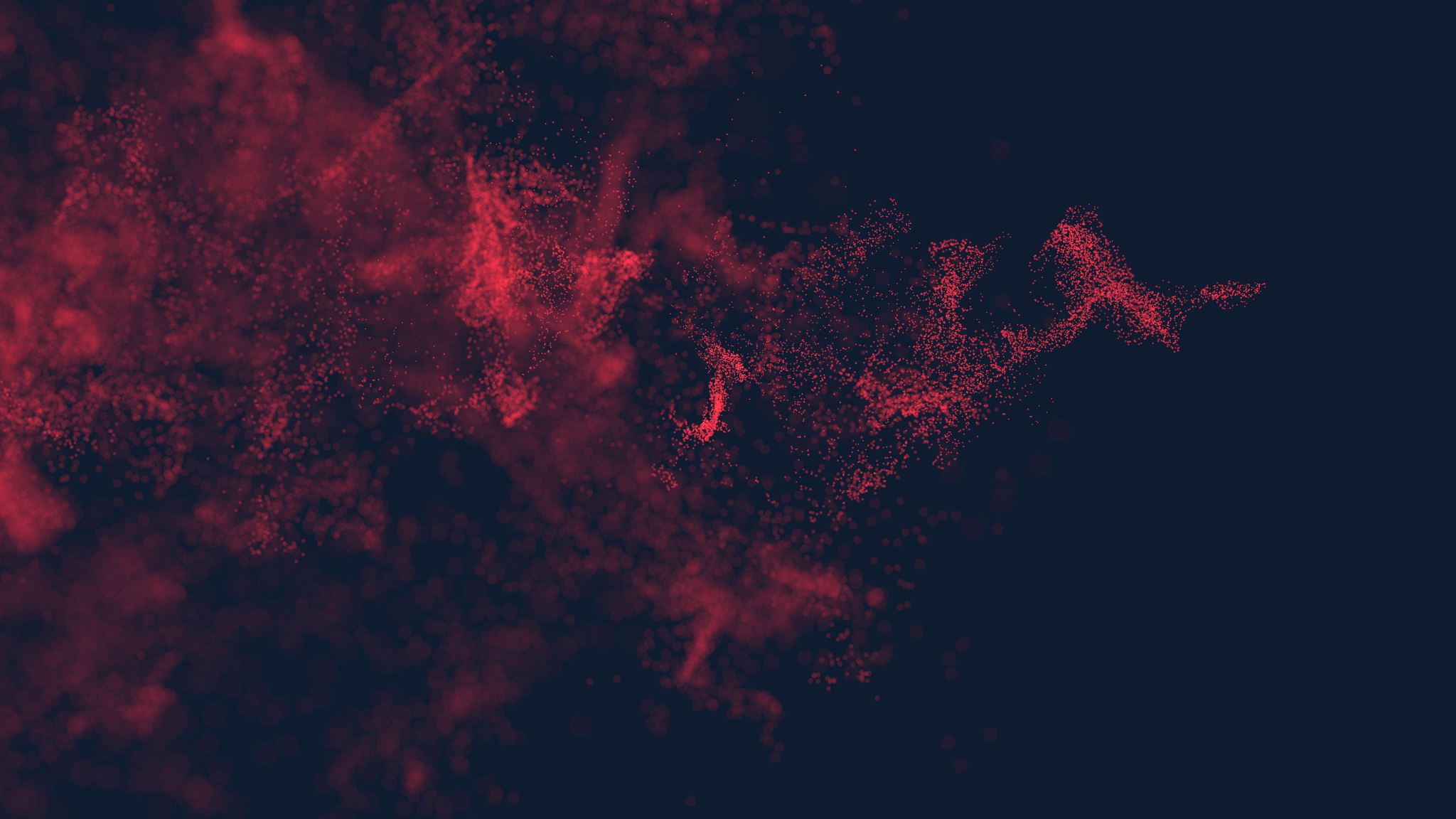 Managing Burnout, Compassion Fatigue, and Stress for Frontline Staff
Show Me Hope Crisis Counseling Program at Places for People
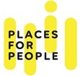 What is Show Me Hope Missouri?
The Show Me Hope Missouri Crisis Counseling Program is a federally funded program utilized after disasters occur in communities
This program has been funded across the nation to provide support due to the COVID-19 pandemic
Here are some of the things we can provide:
Emotional support and listening over the phone
Resource referral 
Skill-building around coping, problem-solving, and stress management
Presentations and groups on topics like stress, coping, working from home, etc.
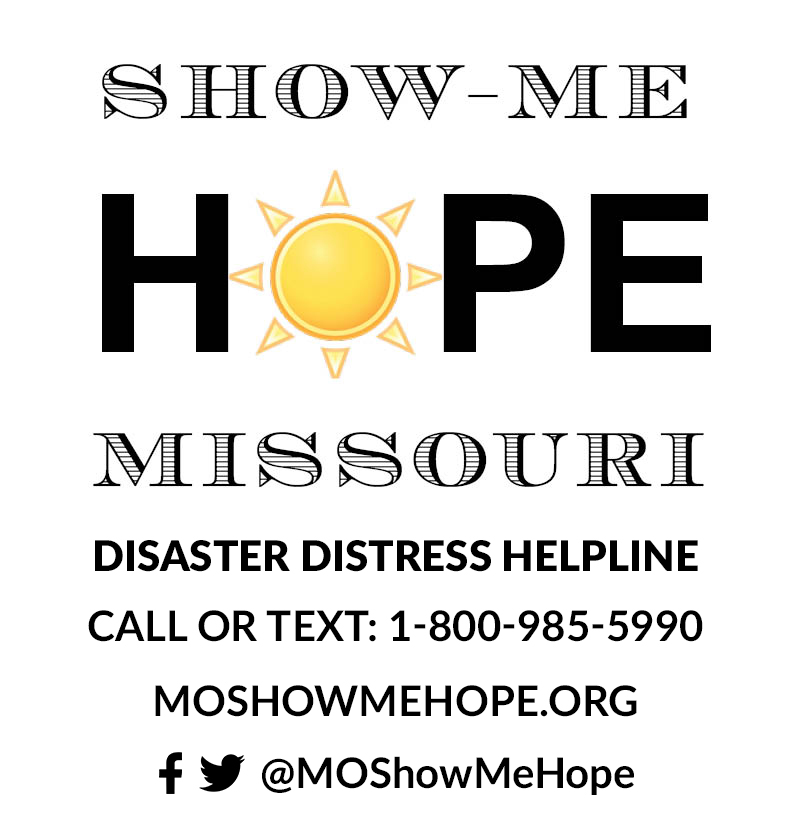 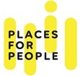 Group Offerings
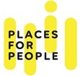 Common Responses to Disasters like COVID-19
When traumatic incidents occurs people may experience considerable losses. The stress and emotions of traumatic incidents are common reactions to the situation.
Each of us will respond in our own unique way. In time, we will recover, however, it is not uncommon to experience the following reactions:
Feeling overwhelmed
Sleep disturbances
Anger
Withdrawal
Feelings of sadness and depression
Crying 
Fatigue
Feeling anxious or fearful
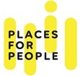 Burnout & Compassion Fatigue
What is Burnout?

Burnout is a state of emotional, physical, and mental exhaustion caused by excessive and prolonged stress. It occurs when you feel overwhelmed, emotionally drained, and unable to meet constant demands.
What is Compassion Fatigue?

The emotional residue or strain of exposure to working with those suffering from the consequences of traumatic events. It differs from burnout but can co-exist. Compassion Fatigue can occur due to exposure on one case or can be due to a “cumulative” level of trauma. (also called secondary traumatization)
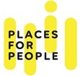 Signs of Burnout
Occurs over a period of time – may go through different stages
Sadness, depression, or apathy
Easily frustrated
Blaming of others, irritability
Lacking feelings, indifferent
Isolation or disconnection from others
Poor self-care (hygiene)
Tired, exhausted or overwhelmed
Feeling like:
A failure
Nothing you do will help
You are not doing your job well
You need alcohol/other drugs to cope
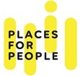 Signs of Secondary Traumatic Stress
Excessive worry or fear about something bad happening
Easily startled, or “on guard” all of the time
Physical signs of stress (e.g. racing heart)
Nightmares or recurring thoughts about the situation
Feeling someone else’s trauma as your own
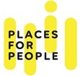 Workplace Techniques to Combat Burnout
Limit your work hours
Limit solo working time and use a Buddy System:
Set up check-ins with each other
Listen carefully; share experiences and feelings
Acknowledge tough situations and recognize even the smallest accomplishments
Important Reminders:
Boundaries are okay and you can say “no”
Breaks are not selfish
Needs of others don’t outweigh your own
Working constantly does not mean you are making your best contribution
You are not the only one who can help
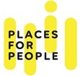 Seek support from family, friends, and colleagues. Many of us have been impacted and may be able to relate to what we are going through
Help others by sharing time and energy to check on how they are doing
Develop and use healthy coping mechanisms, like exercise, relaxation time, enjoying hobbies
Establish and maintain a routine
Eat a healthy diet and practice good sleep hygiene
Consider keeping a journal if you are struggling with overwhelming thoughts
Structure your time and keep busy
Continue your daily work schedule and leisure activities whenever possible
Limit consumption of news
Managing COVID-19 Stress
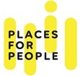 Sleep Hygiene
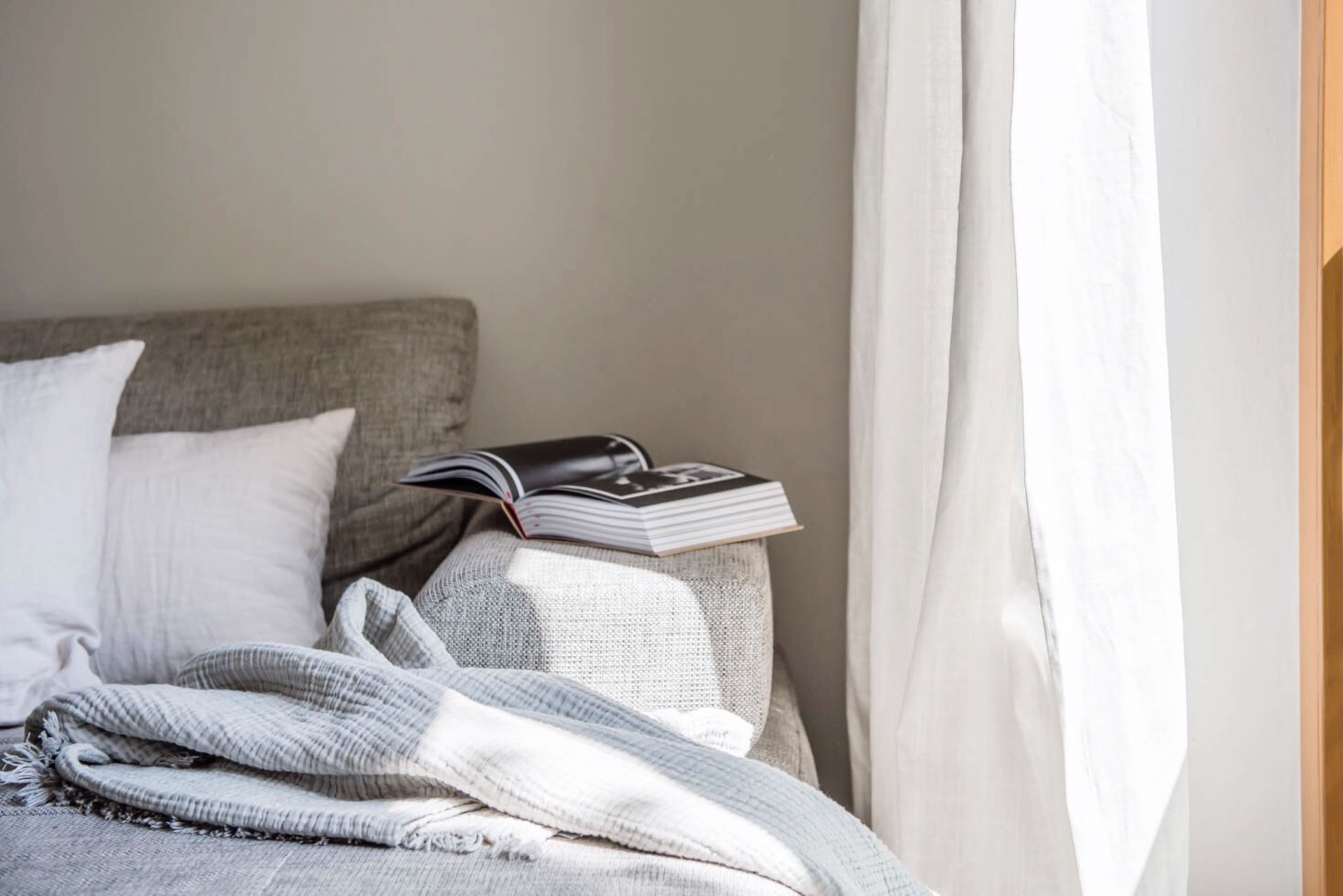 Set a schedule – establish a regular sleep schedule every day of the week
Don't force yourself to sleep – if you haven't fallen asleep after 20 minutes, get up and do something calming (read, draw, write in a journal). Avoid screens that could lead to becoming more awake
Use your bed only for sleep – avoid using your phone, watching TV, working, etc. In bed – this will allow your body to associate your bed with sleeping
Create and follow a consistent bedtime routine – choose 3-4 things to do each night before bed to get your body and mind in the habit of going to sleep
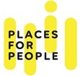 Three Parts of Self-Care
1. Awareness – the first step is to seek awareness. This requires you to slow down and focus inwardly to determine how you are feeling, what your stress level is, what types of thoughts are going through your head, and whether your behaviors and actions are consistent with who you want to be

2. Balance – The second step is to seek balance in all areas of your life including work, personal and family life, rest, and leisure. You will be more productive when you've had opportunities to rest and relax. Becoming aware of when you are losing balance in your life gives you an opportunity to adjust and make changes.

3. Connection – The final step is connection. It involves building connections and supportive relationships with your co-workers, friends, family, and community.
[Speaker Notes: Optional – self-care assessment if time allows]
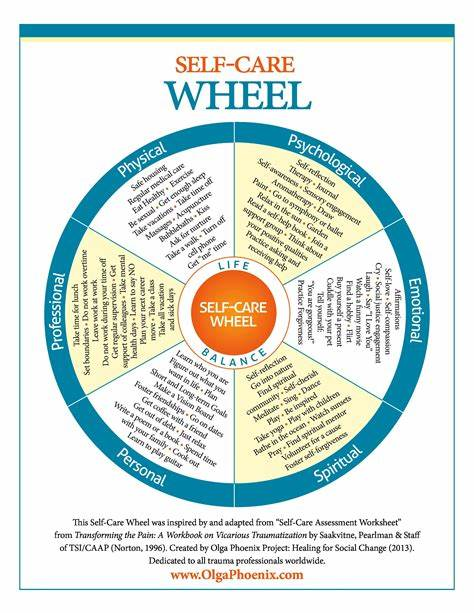 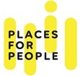 Which areas feel balanced?

Which areas feel out of balance?

What is one area you would like to dedicate some time toward cultivating balance?
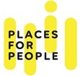 Identifying Your Needs & Developing a Plan for Coping
Make a list of:
At least 3 things you can do by yourself that provide relief from stress (exercise, reading, cleaning, going for a walk, yoga, etc.)
At least 3 people you can reach out to for support and connection
At least 3 statement you want to tell yourself in difficult times - "I have overcome challenges in the past and I can do it again," "I am resourceful," "I am strong"
At least 3 new coping skills you would like to try
At least 1 professional that you can reach out to for professional support (could be a hotline, PCP, etc.)
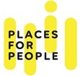 Caring for Yourself in the Face of Difficult Work
10 things to do for each day
1. Get enough sleep
2. Focus on what you did well.
3. Get enough to eat.
4. Learn from your mistakes.
5. Do some light exercise.
6. Share a private joke.
7. Vary the work that you do.
8. Pray, meditate or relax.
9. Do something pleasurable.
10. Support a colleague.
Our work can be overwhelming. Our challenge is to maintain our resilience so that we can keep doing the work with care, energy, and compassion.
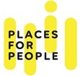 Switching On and Off
It is your empathy for others helps you do this work. It is vital to take good care of your thoughts and feelings by monitoring how you use them. Resilient workers know how to turn their feelings off when they go on duty, but on again when they go off duty. This is not denial; it is a coping strategy. It is a way they get maximum protection while working (switched off) and maximum support while resting (switched on).
How to become better at switching on and off
Switching is a conscious process. Talk to yourself as you switch.
Use images that make you feel safe and protected (switch off) or connected and cared for (switch on) to help you switch.
Find rituals that help you switch as you start and stop work.
Breathe slowly and deeply to calm yourself when starting a tough job
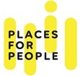 Tips for Working from Home
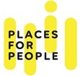 Considerations for Returning to the Workplace
Wooll, Maggie ”Returning to Work after COVID”, BetterUp, November 2, 2021. Date of Access: May 17, 2022.
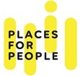 Skills to Try
Body scan meditation
Similar to progressive muscle relaxation, but is all internal
Start with your feet and just notice sensations (temperature, any pain or discomfort, maybe no sensations)
Repeat this process moving up the body, building awareness of what is going on in the body in that moment
Can be done seated or lying down
Deep breathing
Start by placing one or both hands on the belly and start breathing into the belly until you feel it expand
Start counting your inhale and exhale – inhale for 4, exhale for 6
Can increase counts as you feel more comfortable
Repeat for at least 10 breaths
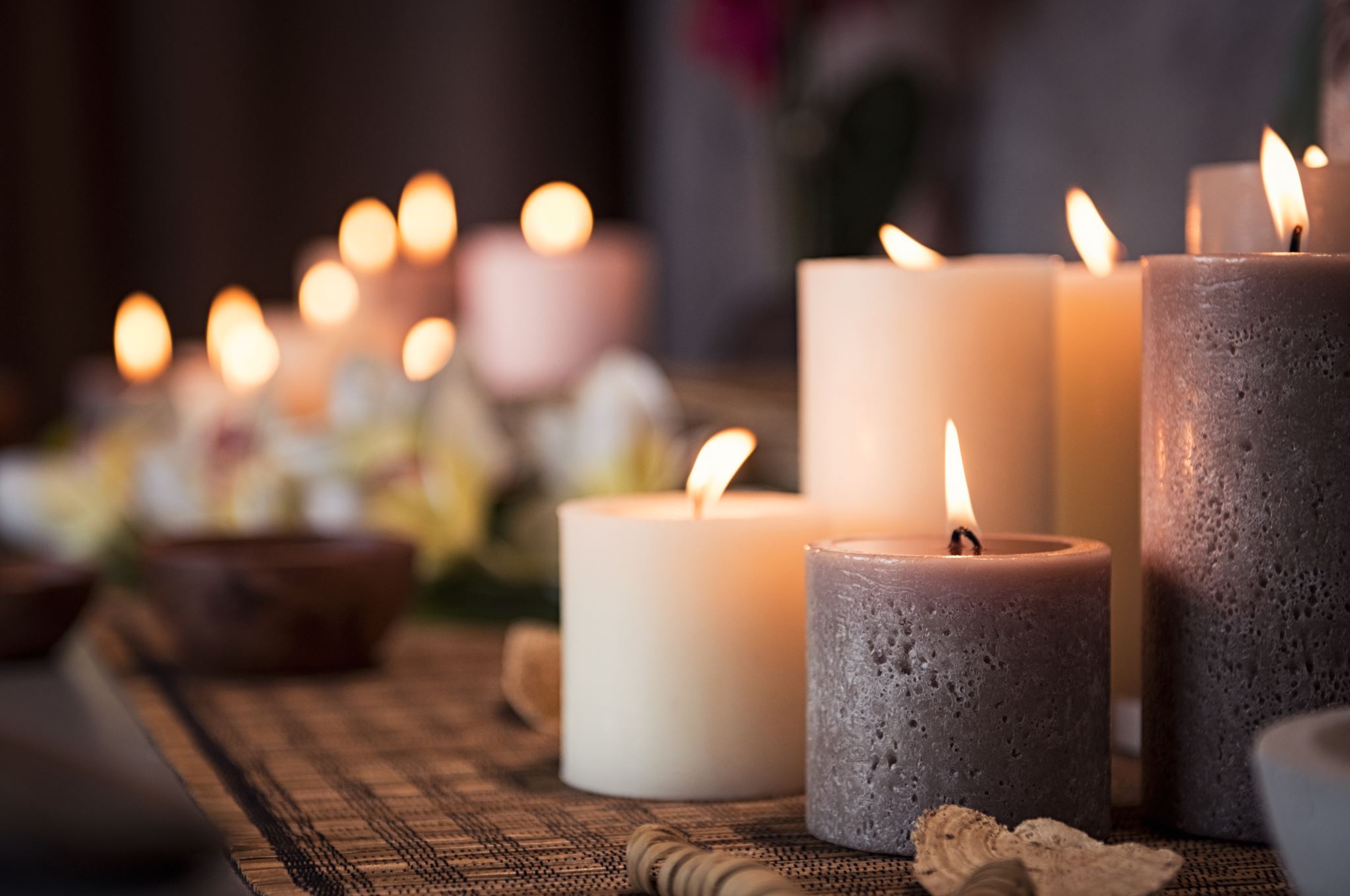 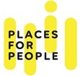 Skills to Try
Alternate nostril breathing
Use thumb and pinky or ring finger
Gently close right nostril with thumb and inhale through left nostril
Seal left nostril with pinky and exhale through right nostril
Inhale through right nostril, seal and exhale through left
Repeat for at least 10 rounds
Progressive muscle relaxation
Starting with your feet, tense the muscles of your feet and hold the tension for 3-5 seconds
Release as you say "relax" or "calm" to yourself
Move up to your calves, thighs, etc. And repeat this process moving all the way up to your face and head
Can be done seated or lying down
Can find lots of guided videos on YouTube or apps
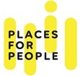 Apps to Try
For Physical Activity:

Fitness Blender
Yoga with Adriene
FitOn (app)
For relaxation/mindfulness:
Insight Timer
Calm
Headspace
Stop, Breathe, & Think
For coping/stress, anxiety, & depression:
Moodpath
Sanvello
Happify
DBT911
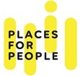 Resources
Hotlines:
National Suicide Prevention Lifeline (24/7): 1-800-273-8255
National Domestic Violence Hotline: 1-800-799-7233 or Text LOVEIS to 22522
Disaster Distress Helpline (24/7): call or text 1-800-985-5990 
KUTO (kids under twenty one) Crisis Helpline (24/7): 314.644.5886
Trevor Project Lifeline (24/7): 1-866-488-7386

New Behavioral Health Urgent Care at SSM DePaul: https://www.ssmhealth.com/locations/location-details/behavioral-health-urgent-care-bridgeton

Start STL Directory: https://www.startherestl.org/

Mercy Neighborhood Ministry Resources: https://www.mercy.net/practice/mercy-neighborhood-ministry/mercy-neighborhood-ministry-resources/
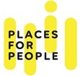 Show Me Hope Information & Resources
Desirae Rowan – Team Leader
Drowan@placesforpeople.org

Herb Daniel – Team Leader
Hdaniel@placesforpeople.org
Places for People Show Me Hope Crisis Counseling Program:​
314-615-9105 ext. 397
Leave us a voicemail and a crisis counselor will reach out to support you within 24 hours.

Visit our website here: https://www.placesforpeople.org/show-me-hope/